Animal Muscle Identification
Types of Muscles
Skeletal Muscles: 
 
Have a striped appearance, include voluntary and involuntary, attached to and moves your bones.  This is a majority of the muscle tissue in your body.
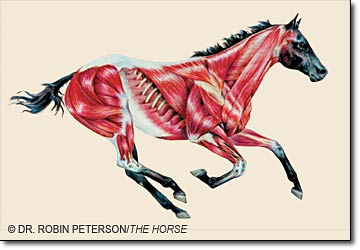 Types of Muscles
Smooth Muscles: 

 Involuntary muscles, found in the walls of internal organs and the blood vessels.
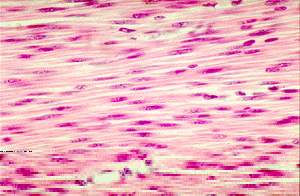 [Speaker Notes: Additional definitions:  	Flexor:  decreases the angle between two bones when it contracts (biceps)
				Extensors:  Increases the angle between two bones when it contracts (triceps)]
Types of Muscles…
Cardiac Muscles: 

Muscles that form a network to make up the heart.
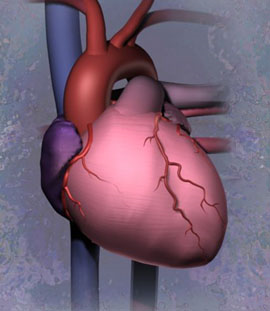 Pig muscle Anatomy Diagram
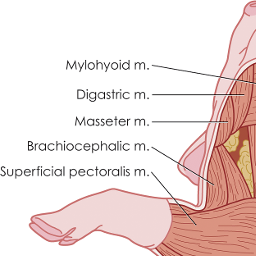 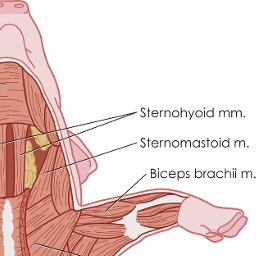 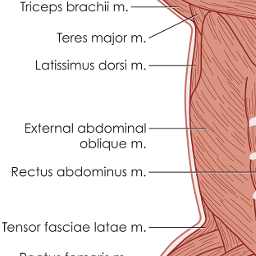 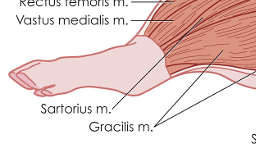 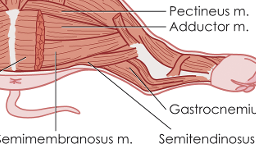 Head and neck Muscles
Masseter
Elevates the mandible 
Brachiocephalic
Helps to protract the arm
Trapezius
Helps to keep the scapula in place and move it forward and backward.
[Speaker Notes: https://www.inkling.com/read/dissection-guide-atlas-fetal-pig-smith-schenk-3rd/chapter-3/head-and-neck]
Pig muscle Anatomy Diagram
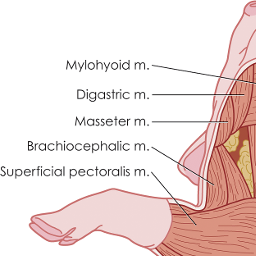 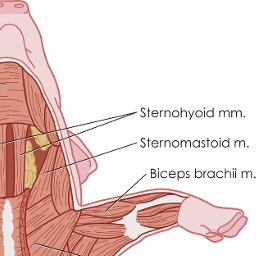 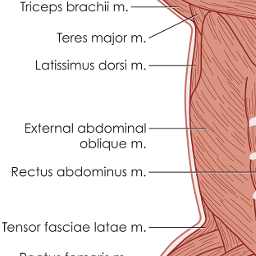 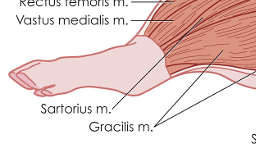 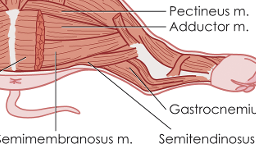 Pig muscle anatomy diagram
[Speaker Notes: http://10nvue.wix.com/human-anatomy---physiology#!__page-2]
Arm and shoulder muscles
Latissimus Dorsi
Major retractor muscle of the arm
Deltoid
Helps to protract the upper arm
Deep Pectoral
Adducts the limb and pulls the limb caudally
Triceps Brachii
Extends the elbow and flexes the shoulder
Biceps Brachii
Flexor of the forearm
[Speaker Notes: http://books.google.com/books?id=LaaLNfY6gB8C&pg=PA23&lpg=PA23&dq=arm+and+shoulder+muscles+of+a+pig&source=bl&ots=X2LKsJW9mh&sig=Xg3AsH38t_PFpsJGd8vjAHYKOjA&hl=en&sa=X&ei=1KoAVMeHJI7HggSdroHgBA&ved=0CCwQ6AEwBQ#v=onepage&q=ar]
Pig muscle Anatomy Diagram
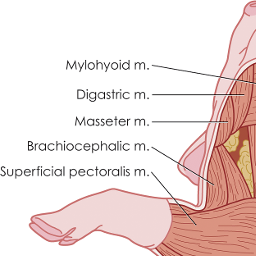 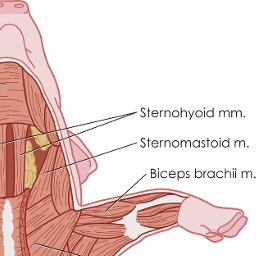 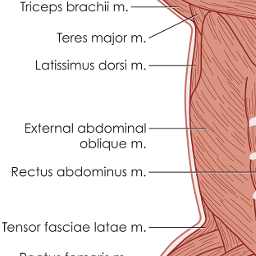 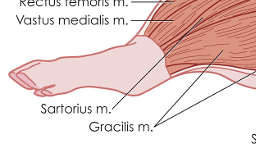 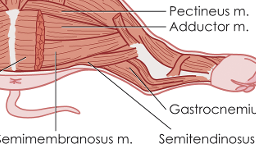 Pig muscle anatomy diagram
[Speaker Notes: https://animalplanet.wikispaces.com/IV.+Ferko+and+Spencer+Muscles]
Pelvis and thigh muscles
Tensor Fasciae Latae
Helps to extend the shanks, as well as to protract the thigh at the hip joint.
Semitendinosus
Assists the biceps femoris in thigh retraction and shank flexion
Gastrocnemius and Soleus
Extend the foot
[Speaker Notes: http://books.google.com/books?id=LaaLNfY6gB8C&pg=PA23&lpg=PA23&dq=arm+and+shoulder+muscles+of+a+pig&source=bl&ots=X2LKsJW9mh&sig=Xg3AsH38t_PFpsJGd8vjAHYKOjA&hl=en&sa=X&ei=1KoAVMeHJI7HggSdroHgBA&ved=0CCwQ6AEwBQ#v=onepage&q=ar]
Pig muscle Anatomy Diagram
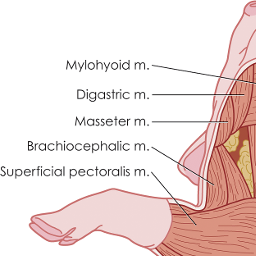 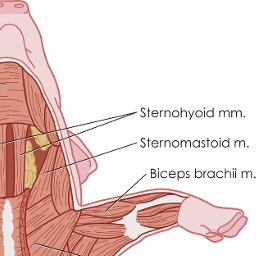 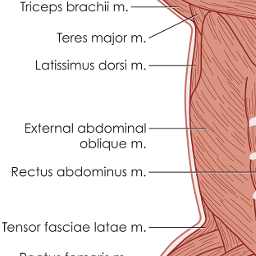 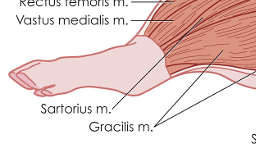 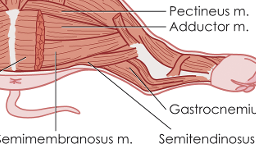 Trunk Muscles
External/internal oblique
Compresses the abdomen and flexes the trunk
Rectus abdominis
Supports the abdominal wall and ventrally flexes the abdomen
[Speaker Notes: http://books.google.com/books?id=LaaLNfY6gB8C&pg=PA23&lpg=PA23&dq=arm+and+shoulder+muscles+of+a+pig&source=bl&ots=X2LKsJW9mh&sig=Xg3AsH38t_PFpsJGd8vjAHYKOjA&hl=en&sa=X&ei=1KoAVMeHJI7HggSdroHgBA&ved=0CCwQ6AEwBQ#v=onepage&q=ar
http://books.google.com/books?id=JFvJAgAAQBAJ&pg=PA34&dq=what+does+the+external+oblique+muscles+do+in+a+pig&hl=en&sa=X&ei=-LMAVNX4FJDHgwSUxIGgDg&ved=0CCsQ6AEwAg#v=onepage&q=what%20does%20the%20external%20oblique%2
http://books.google.com/books?id=-PsZaBufEM0C&pg=PA166&dq=what+does+the+rectus+abdominis+muscles+do+in+a+pig&hl=en&sa=X&ei=c7YAVMuVN87OggSJ4oGIAw&ved=0CDcQ6AEwAQ#v=onepage&q=what%20does%20the%20rectus%20abdominis%20muscles%20do%20in%20a%20pig&f=false]
Pig muscle Anatomy Diagram
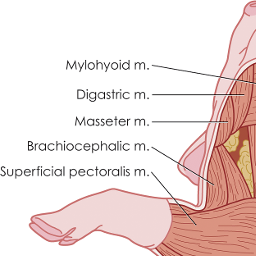 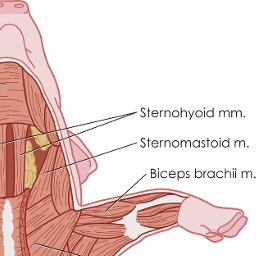 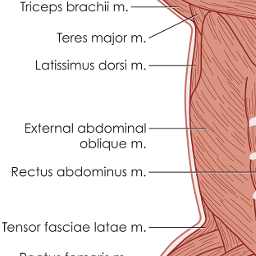 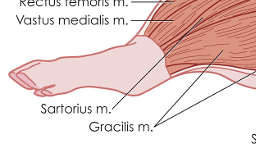 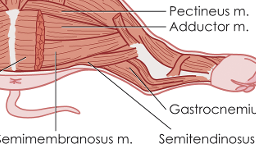 Cattle muscle anatomy diagram
Head and Neck muscles
Masseter
Located in the cheek, its function is to move the jaw and teeth.
Brachiocephalicus
Aids in the movement of the leg and shoulder.  Also, acts as a lateral flexor in the neck.
Trapezius
Aids in movement of the scapula.
[Speaker Notes: amandawbio.files.wordpress.com/2008/05/cow_dentition11.doc
http://www.vetmed.vt.edu/education/curriculum/vm8644/equineneck/Definitions/brachiocephalicus.html
http://bovine.unl.edu/eng/glos.jsp]
Cattle muscle anatomy diagram
Arm and shoulder muscles
Deltoid
Abducts the arm.
Triceps Brachii
Extends the elbow.
Biceps Brachii
Flexes the arm and forearm.
Brachialis 
Flexes the elbow.
Latissimus Dorsi
Flexes the shoulder.
Deep Pectoral
Extends the shoulder joint, elevates the trunk when limb advances, and retracts limb.
[Speaker Notes: http://bovine.unl.edu/eng/glos.jsp
http://www.meddean.luc.edu/lumen/MedEd/grossanatomy/dissector/muscles/delt.htm
http://medical-dictionary.thefreedictionary.com/biceps+brachii
http://www.aw-bc.com/info/martini6e/assets/pdf/chapter11.pdf]
Cattle muscle anatomy diagram
Trunk, Pelvis, and thigh muscles
Gastrocnemius
Extends the hock or flexes the stifle joint.
Internal/External Abdominal Oblique
Compresses the abdomen and flexes the trunk.
Tensor Fasciae Latae
Flexes the hip joint, and extends the stifle joint.
Middle Gluteal
Extends the hip and abducts the limb.
Biceps Femoris
Extends the hip, stifle, and hock joints, and flexes the stifle when the hind foot is off the ground.
Semitendinosus
Extends the hip, stifle and hock joint, and flexes the stifle joint when the hindfoot is lifted from the ground.
[Speaker Notes: http://bovine.unl.edu/eng/glos.jsp
http://www.onlineveterinaryanatomy.net/sites/default/files/original_media/presentation/asset_8703_Anatomy%20of%20the%20bovine%20hindlimb.pdf]
Cattle muscle anatomy diagram
Sheep muscle anatomy diagram
24—
Tensor Fasciae Latae
3–Trapezius
18—
Latissimus Dorsi
22—
Middle Gluteal
20—
Internal Abdominal Oblique
2—
Brachiocephalicus
1— Masseter
21—
External Abdominal Oblique
26—
Biceps Femoris
8— Deltoideus
27—
Semitendinosus
6—
Deep Pectoral
10—
Brachialis
28—
Gastrocnemius
[Speaker Notes: http://www.infovets.com/books/smrm/A/A030.htm]
Head and Neck muscles
Masseter
Elevates the jaw to help aid in the process of chewing.
Trapezius
Rotates, elevates, and retracts scapula.
Brachiocephalicus
Aids in the movement of the leg and shoulder.
[Speaker Notes: http://www.meddean.luc.edu/lumen/MedEd/grossanatomy/dissector/muscles/trap.htm
http://www.vetmed.vt.edu/education/curriculum/vm8644/equineneck/Definitions/brachiocephalicus.html]
Sheep muscle anatomy diagram
24—
Tensor Fasciae Latae
3–Trapezius
18—
Latissimus Dorsi
22—
Middle Gluteal
20—
Internal Abdominal Oblique
2—
Brachiocephalicus
1— Masseter
21—
External Abdominal Oblique
26—
Biceps Femoris
8— Deltoideus
6—
Deep Pectoral
10—
Brachialis
28—
Gastrocnemius
[Speaker Notes: http://www.infovets.com/books/smrm/A/A030.htm]
Arm and shoulder muscles
Deltoideus
Moves and stabilizes the shoulder joint.
Deep Pectoral
Adducts the limb and stabilizes shoulder joint
Latissimus dorsi
Extends, adducts, and medially rotates arm
Brachialis
Flexes the elbow
[Speaker Notes: https://www.kenhub.com/en/library/anatomy/the-deltoid-muscle
http://www.meddean.luc.edu/lumen/meded/grossanatomy/dissector/mml/lat.htm]
Sheep muscle anatomy diagram
24—
Tensor Fasciae Latae
18—
Latissimus Dorsi
3–Trapezius
22—
Middle Gluteal
20—
Internal Abdominal Oblique
2—
Brachiocephalicus
1— Masseter
21—
External Abdominal Oblique
26—
Biceps Femoris
8— Deltoideus
6—
Deep Pectoral
10—
Brachialis
28—
Gastrocnemius
[Speaker Notes: http://www.infovets.com/books/smrm/A/A030.htm]
Trunk, pelvis, and thigh muscles
Internal/External Abdominal Oblique
Flexes abdomen
Tensor Fasciae Latae
Abducts hip
Middle Gluteal
Extends hip and abducts limb
Gastrocnemius
Flexes the knee.
Biceps Femoris
Flexes and rotates the knee
[Speaker Notes: http://thewellnessdigest.com/internal-and-external-obliques-origin-insertion-action-and-innervation/
http://www.meddean.luc.edu/lumen/meded/grossanatomy/dissector/mml/tfl.htm
http://cal.vet.upenn.edu/projects/grossanat/largemenu/hplvldmuscle.htm]
Sheep muscle anatomy diagram
24—
Tensor Fasciae Latae
3–Trapezius
18—
Latissimus Dorsi
22—
Middle Gluteal
20—
Internal Abdominal Oblique
2—
Brachiocephalicus
1— Masseter
21—
External Abdominal Oblique
26—
Biceps Femoris
8— Deltoideus
6—
Deep Pectoral
10—
Brachialis
28—
Gastrocnemius
[Speaker Notes: http://www.infovets.com/books/smrm/A/A030.htm]